«Знакомство со звуком [А] и буквой А»
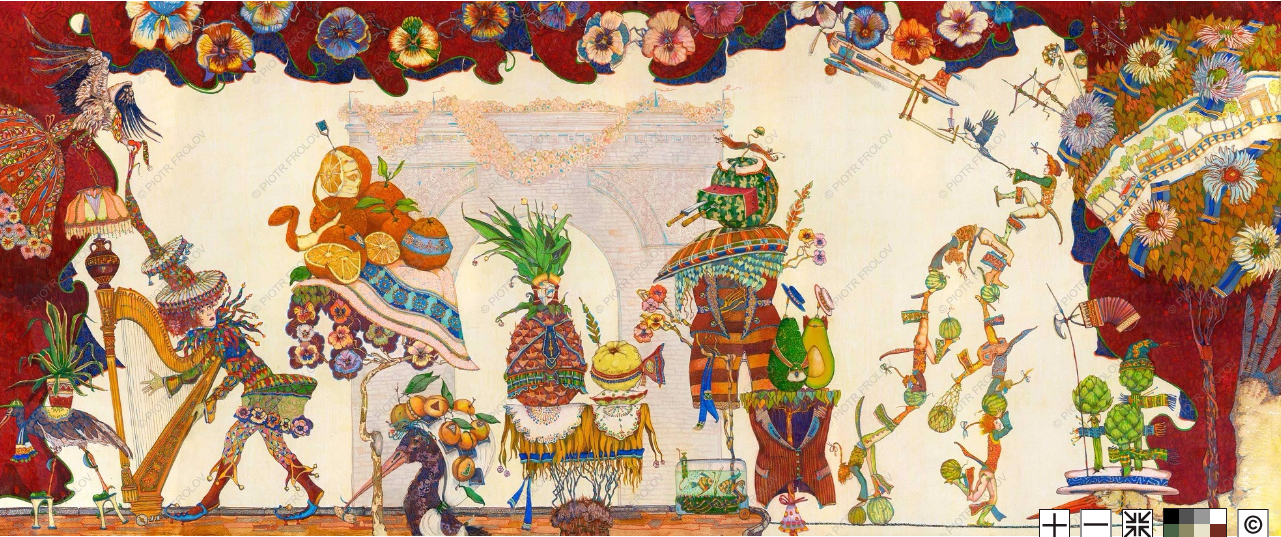 Послушай и назови какой первый звук в начале слов
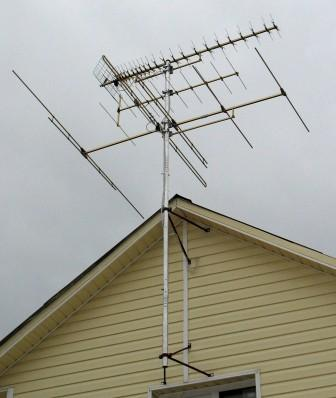 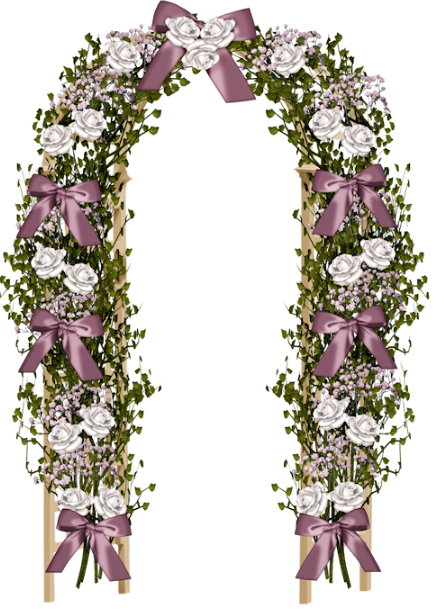 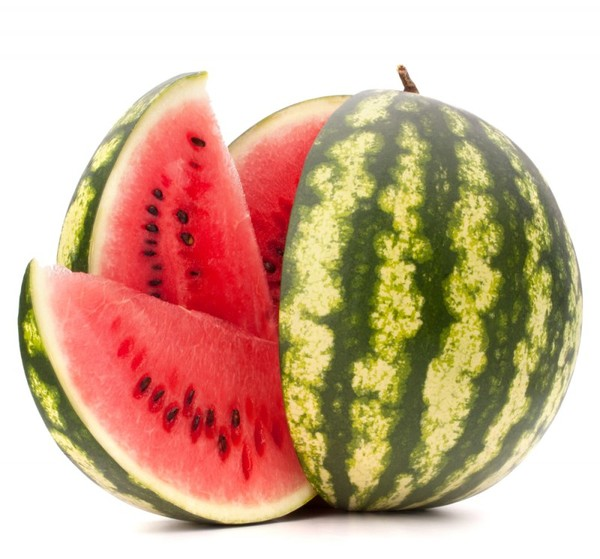 А
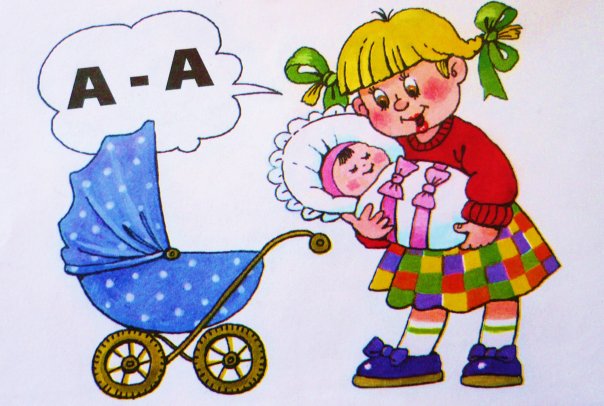 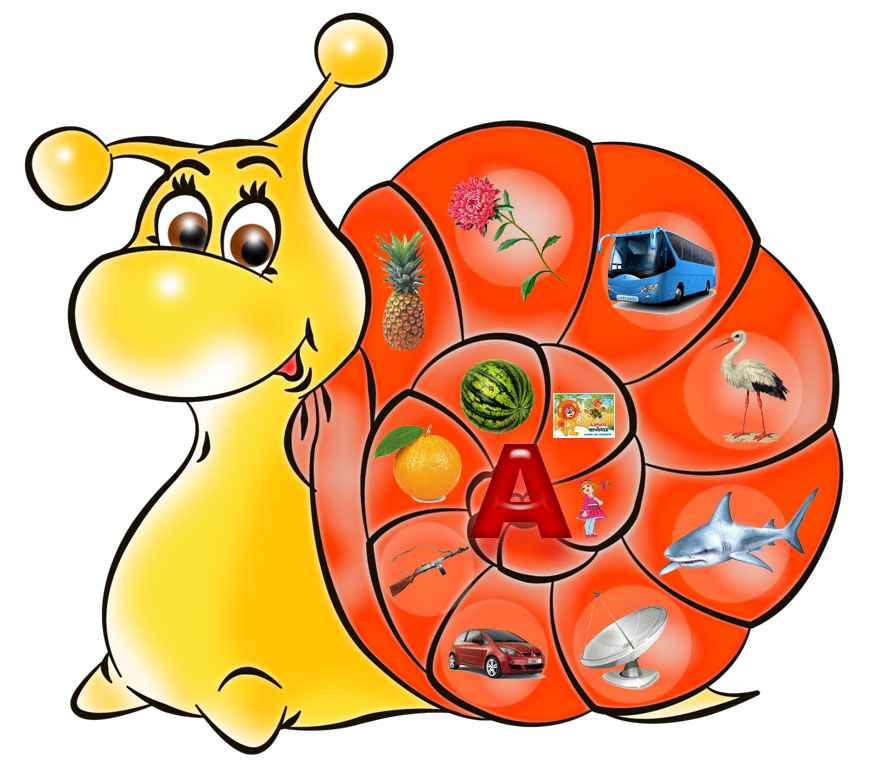 У               А
Хлопни в ладоши, если Услышишь звук  [А]
Послушайте стихотворение:
Высока и стройна буква А
Очень похожа на арку она.

(покажите пальцами букву А)
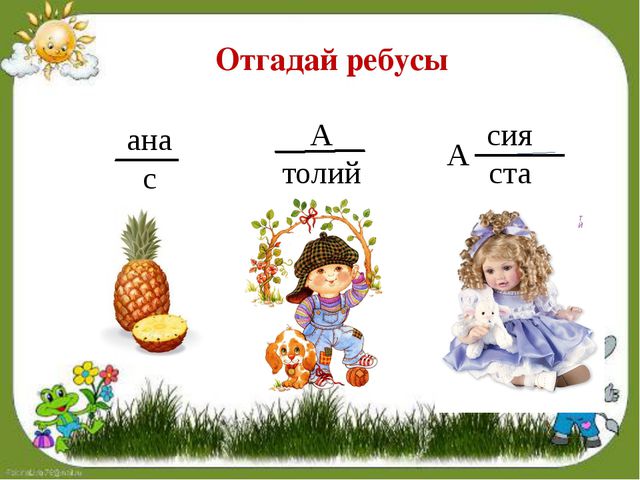